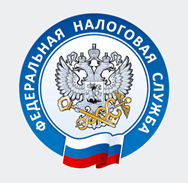 ФЕДЕРАЛЬНАЯ НАЛОГОВАЯ СЛУЖБА
Начальник отдела налогообложения имущества
УФНС России по Саратовской области
Ю.В.Ванюшкина

«Актуальные вопросы администрирования имущественных налогов организаций»
г. Саратов
29.11.2018
Особенности определения налоговой базы, исчисления и уплаты налога в отношении объектов недвижимого имущества установлены ст. 378.2 НК РФ
Налоговая база определяется как кадастровая стоимость объектов в отношении:
1) административно-деловых и торговых центров (комплексов) общей площадью свыше 1000 кв. метров и помещений в них;
2) нежилых помещений общей площадью свыше 200 кв. метров, 
3) объектов недвижимого имущества иностранных организаций;
4) жилых домов и жилых помещений, не учитываемых на балансе в качестве объектов основных средств в порядке, установленном для ведения бухгалтерского учета с 01.01.2018

 Налоговая база, определенная как кадастровая стоимость объектов недвижимого имущества, применяется в отношении имущества, указанного в подпунктах 1 и 2, включенного в перечень объектов недвижимого имущества, формируемый уполномоченным органом исполнительной власти области.

На территории Саратовской области уполномоченным органом является Министерство инвестиционной политики и имущественных отношений Саратовской области.

Перечни объектов недвижимого имущества утверждены:
На 2016 год – Распоряжение  от 25 декабря 2015 г. N 1390-р
На 2017 год – Распоряжение от 30 ноября 2016 г. N 1132-р
на 2018 год – Распоряжение от 29 ноября 2017 г. N 1082-р

Налоговая ставка в отношении объектов недвижимого имущества, налоговая база по которым определяется как кадастровая стоимость, устанавливается в следующих размерах:
1) 1 процент - в 2016 году;
2) 1,5 процента - в 2017 году;
3) 2 процента - в 2018 году и последующие годы.
2
Методологические разъяснения по вопросам налогообложения имущества юридических лиц
3
Налог на имущество организаций
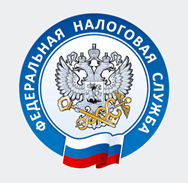 2013-2014
2015-2017
2018
2019
Движимое и недвижимое имущество
Не является объектом –
 им-во 1 и 2 амортизационной группы
Движимое имущество
Льгота – п. 25 движимое имущество, принятое с 1 января 2013
Льгота – п. 25 движимое имущество, принятое с 1 января 2013
Не является объектом –
Ставка 1,1%
4
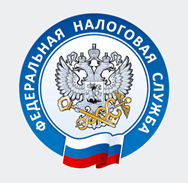 Налог на имущество организаций
Письмо ФНС России от 01.10.2018 №БС-4-21/19038@

п. 2 ст. 130 Гражданского кодекса, вещи, не относящиеся к недвижимости, признаются движимым имуществом

п. 1 ст. 130 Гражданского кодекса к недвижимым вещам относятся земельные участки и все, что прочно связано с землей, то есть объекты, перемещение которых без несоразмерного ущерба их назначению невозможно
5
Транспортный налог
- налогообложение транспортных средств в случае совпадения месяца регистрации транспортного средства и месяца снятия с регистрации (письмо Минфина России от 15.06.2017 №03-05-04-04/37237),

налогообложение самоходных машин и других видов техники, имеющих два двигателя (письмо Минфина России от 11.09.2017 №03-05-04-04/58058)

с 01.01.2019 изменение ст. 361.1 НК РФ – отмена льготы «Платон»
6
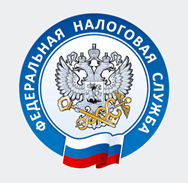 Земельный  налог
Распоряжением комитета по управлению имуществом Саратовской области от 20 ноября 2018 года №1026-р утверждены результаты государственной кадастровой оценки земельных участков в составе земель населенных пунктов и земель особо охраняемых территорий.
Распоряжение опубликовано в Интернет-версии газеты «Саратовская областная газета «Регион 64», а также размещено на сайте комитета по управлению имуществом Саратовской области в разделе «Общая информация» / «Государственная кадастровая оценка». 
Новую кадастровую стоимость по состоянию на 1 января 2019 года получили 633 483 земельных участка.
7